Пути повышения качества знаний
Обобщение опыта работы учителя математики и информатики  
Катковой Т.Н.
Качество образования — это степень удовлетворенности ожиданий различных участников образовательного процесса: 
 учащихся и их семей,
 администрации школы, 
 остальных членов педагогического коллектива, внешних организаций, с которыми сотрудничает образовательное учреждение для достижения результата. 

Повышение качества образования должно осуществляться не за счет дополнительной нагрузки на учащихся, а через совершенствование форм и методов обучения, отбора содержания образования, через внедрение образовательных технологий, ориентированных не столько на передачу готовых знаний, сколько на формирование комплекса личностных качеств обучаемых.
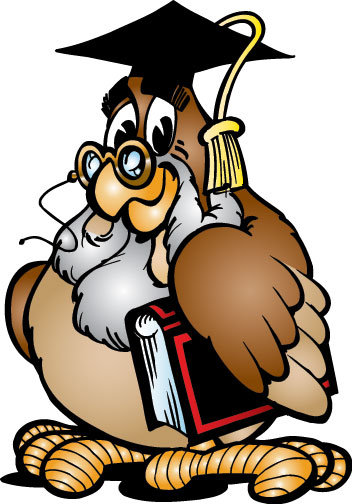 Одна из главных задач школьного образования сегодня — подготовить учащегося к быстрому восприятию и обработке больших объемов информации, вооружить его современными средствами и технологиями работы, сформировать у него информационную культуру.
Необходимо  научить получать знания самостоятельно, анализировать ситуацию, делать выводы, находить решение для задачи или проблемы, которую он не решал.
Пути повышения качества образования
1)  применение личностно-ориентированного подхода:
- создание атмосферы заинтересованности каждого ученика в работе класса;

 стимулирование учащихся к высказываниям без боязни ошибиться (в данном случае учитель должен адекватно давать обратную связь)

 стимулировать учащихся к использованию различных способов выполнения заданий без боязни получить неправильный ответ
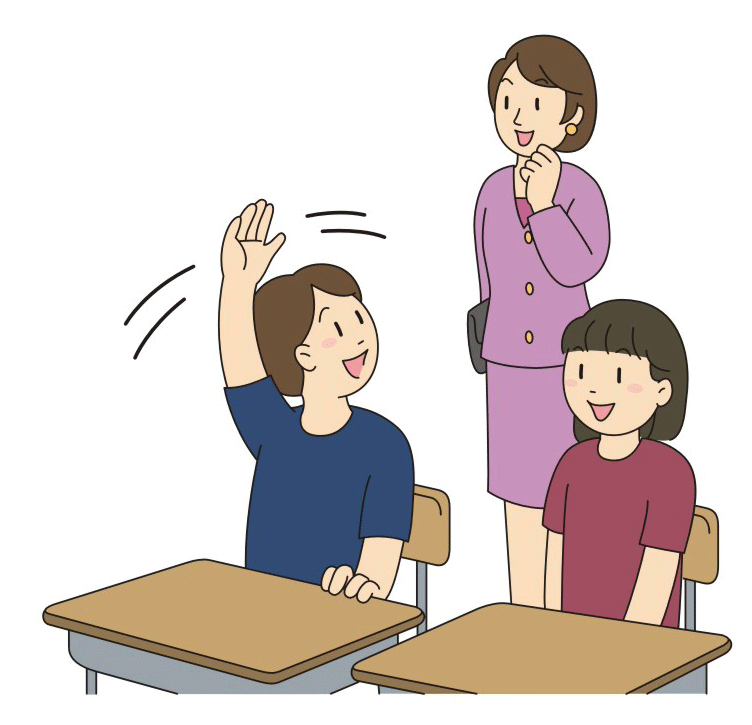 Пути повышения качества образования
2)   применение технологии проблемного обучения
Учитель создает проблемную ситуацию, направляет учащихся на ее решение, организует поиск решения. 
Таким образом, ребенок ставится в позицию субъекта своего обучения и как результат у него образуются новые знания, он овладевает новыми способами действия.
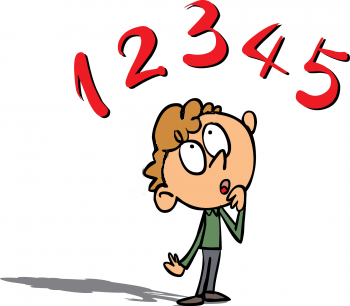 Пути повышения качества образования
3) использование на уроках информационно-коммуникативных  технологий (ИКТ):
Интерактивное обучение - это диалоговое обучение, в ходе которого осуществляется взаимодействия учителя и ученика. Оно позволяет развивать активную жизненную позицию у учащихся, вырабатывать навык коллективной работы, уметь оценивать ситуацию, принимать решение в спорных вопросах и отстаивать его.
Изменяется отношение к ПК. Ребята начинают воспринимать его в качестве универсального инструмента для работы.
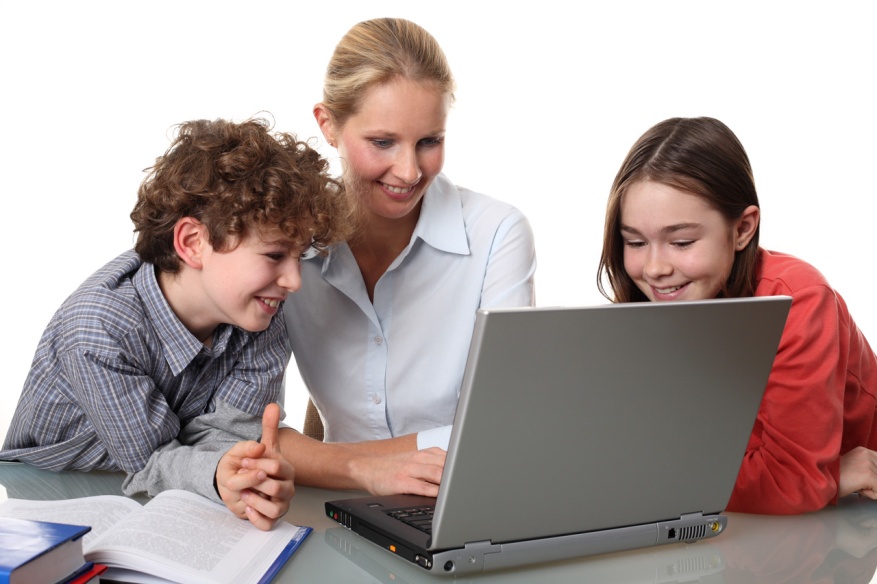 В своей работе  использую платформы
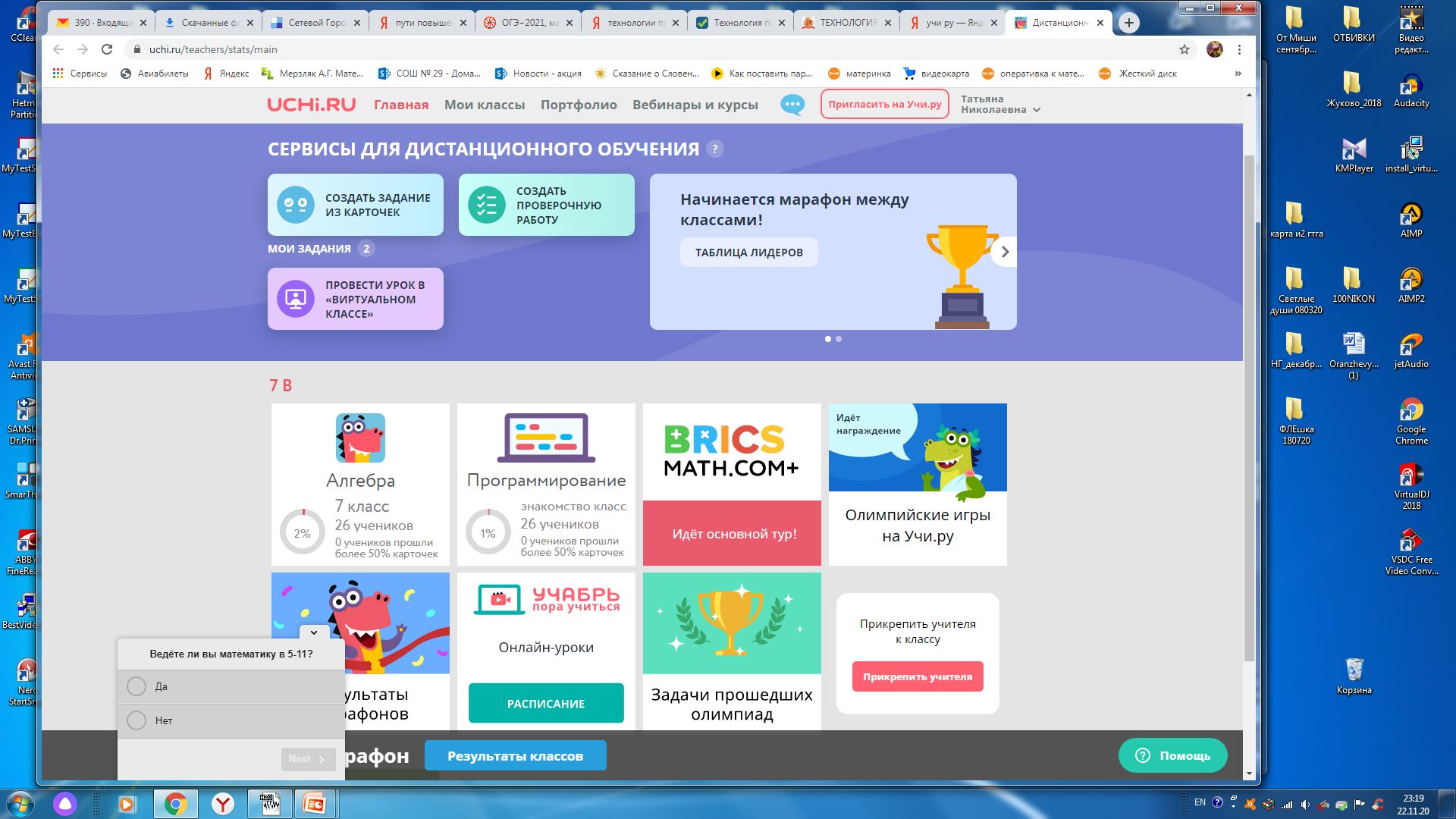 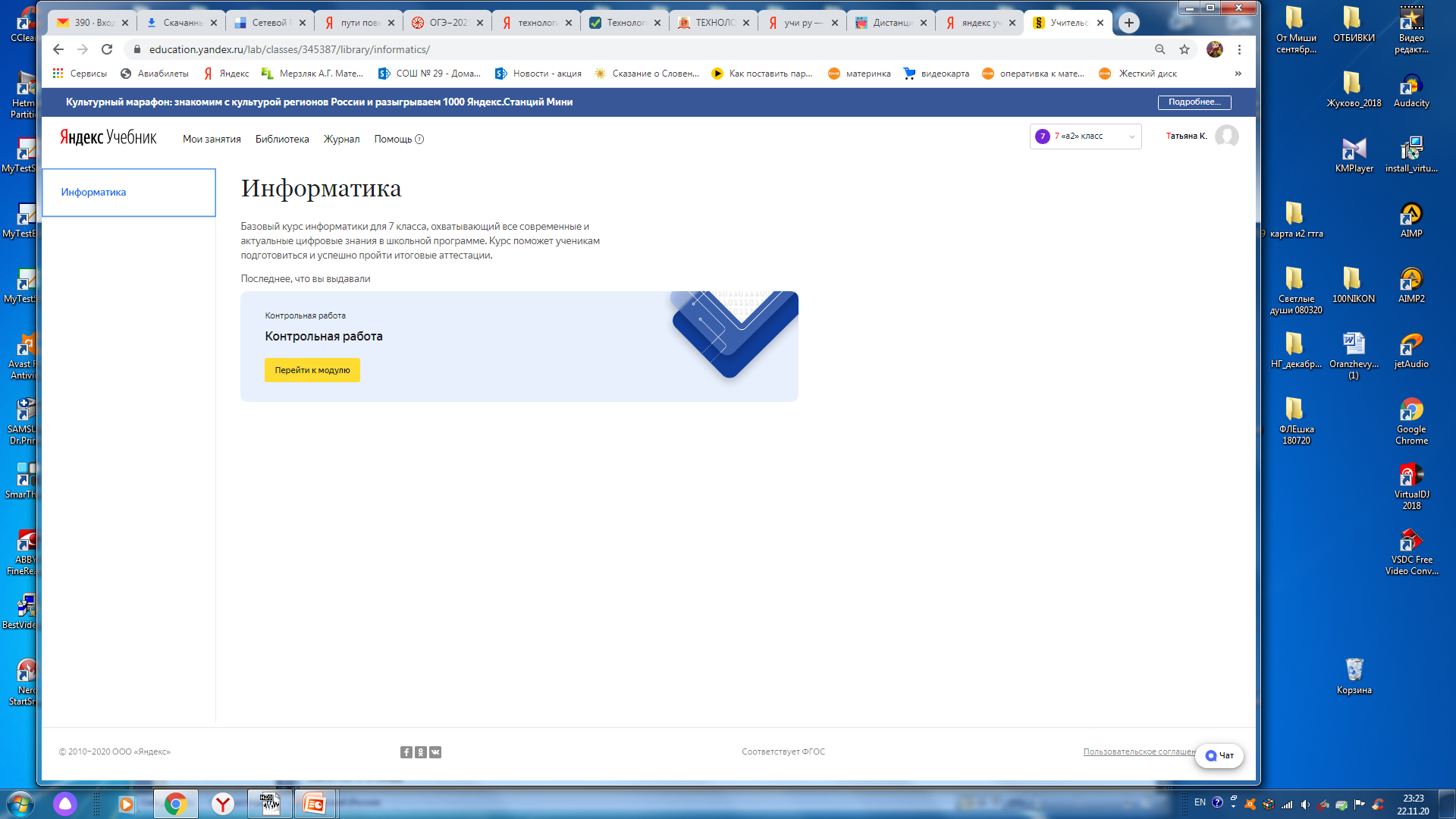 Пути повышения качества образования
4)  постоянный контроль знаний:
Контроль знаний необходим при всякой системе обучения и любой организации учебного процесса. Это позволяет своевременно выявить пробелы в знаниях, умениях и их устранить.
Самостоятельные работы, тесты  могут иметь разную продолжительность от 5 до 40 мин. Но перед выполнением каждой работы учащихся знакомлю с критериями оценивания.

Часто использую работы с возможностью  выбора заданий
Пути повышения качества образования
5) Установление межпредметных связей
На уроках использую задачи или примеры, которые могут встретиться  в физике, информатике, математике и др.
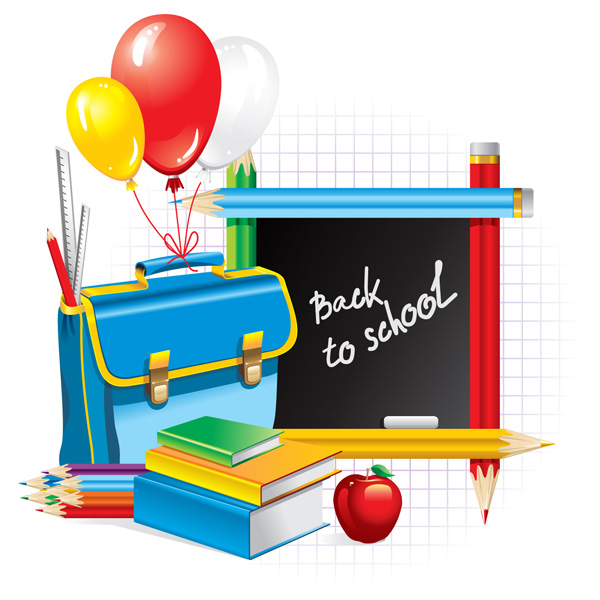 Пути повышения качества образования
6) Педагогический такт учителя
Такт учителю необходим на всех этапах урока. 
Особое внимание следует обратить на поведение во время проверки и оценки знаний учащихся. Здесь такт выражается в умении выслушать ответ ученика: быть заинтересованно внимательным к содержанию и форме ответа, проявлять выдержку при возникающих у школьников затруднениях, слушать внимательно, уважительно, с участием.
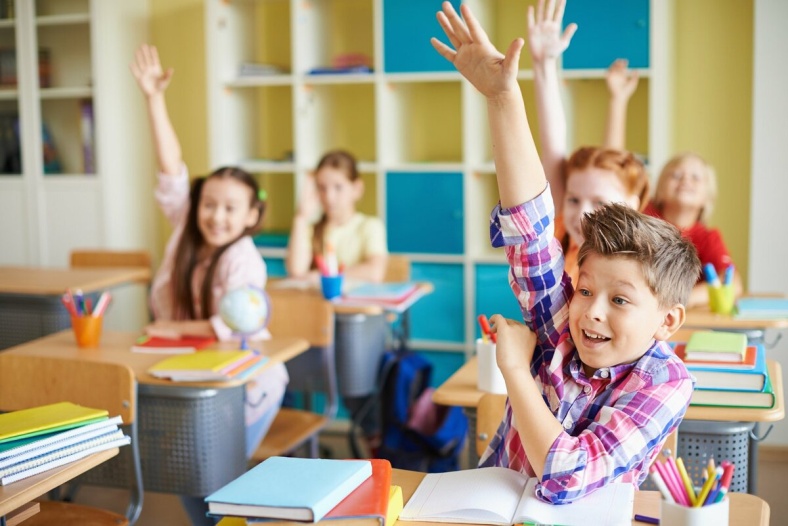 Чтобы качество образования было высоким, должно быть высоким качество преподавания.
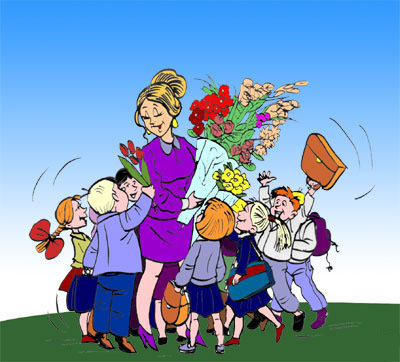